MUSEUMS
WHICH OF THESE IS THE BRITISH MUSEUM?
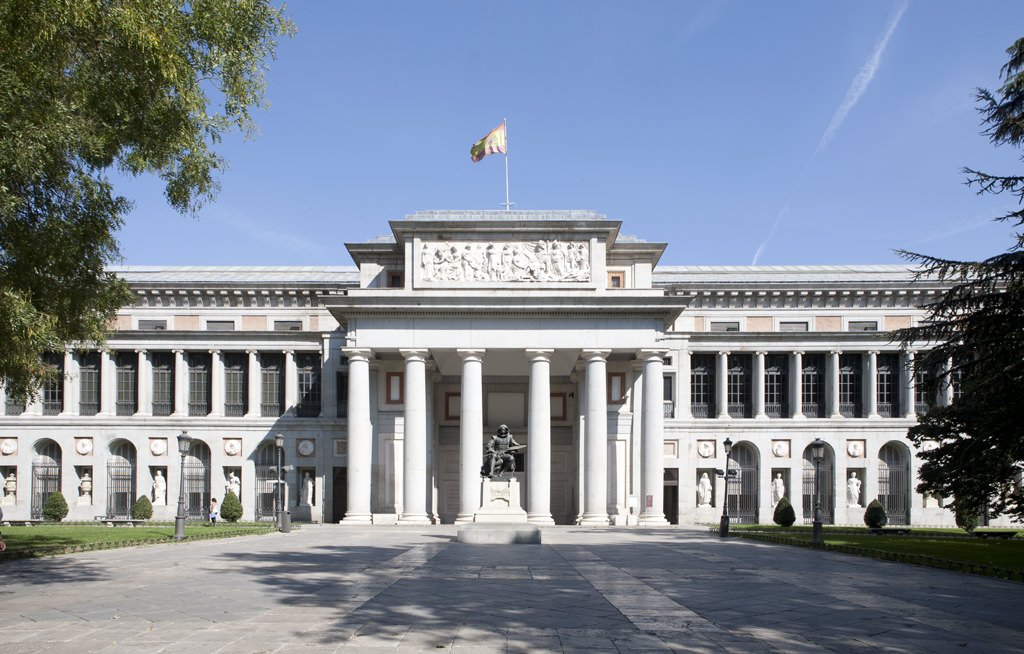 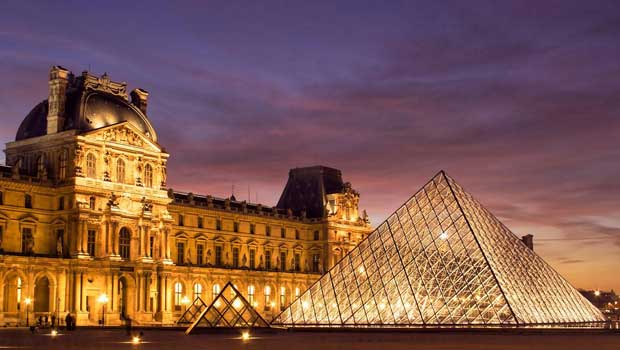 WHAT YEARS WAS THE MUSEUM BUILT BETWEEN?
1947-1959
1823-1848
1753-1757
HOW MANY OBJETS ARE THERE IN EXHIBITION?
About 1,500 objects
About 50,000 objects
About 25,000 objects
WHICH ARCHITECT DESIGNED IT?
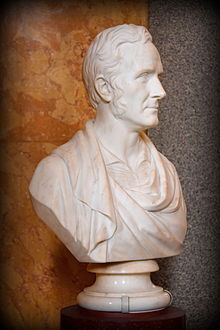 Robert Smirke
Banister Fletcher
Ernest George
WHEN WAS THE WAX MUSEUM INAUGURATED?
In 2002
In 1923
In 1835
WHICH OTHER FAMOUS MUSEUM IS NEAR THE WAX MUSEUM?
The Sherlock Holmes Museum
National Gallery
Imperial War Museum
IS THE WAX MUSEUM ALSO CALLED IN ANOTHER WAY?
The Queen’s Museum
The Wax Museum doesn´t have another name
Madame Tussauds Museum
IN WHAT FAMOUS VIDEOGAME WAS MADAME TUSSAUDS FEATURED?
In Assassin’s Creed Unity
In BioShock 2
In Uncharted 4
WHAT TYPE OF DINOSAUR IS THE ONE INTHE ENTRANCE OF THE NATURAL HISTORY MUSEUM?
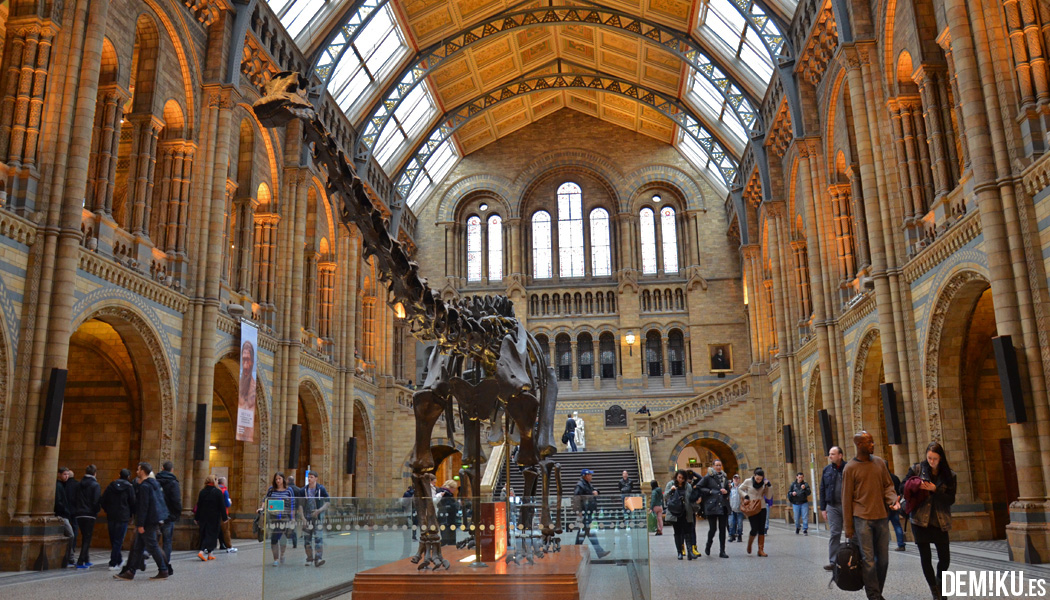 A Stegosaurus
A Tyrannosaurus rex
A Diplodocus
WHICH MUSEUM IS CLOSER TO OUR HOTEL?
The Wax Museum
The British Museum
The Natural History Museum